FIRST STEP: PLOT
COME UP WITH A PLOT OR SERIES OF EVENTS THAT WILL GIVE MEANING TO YOUR STORY.
PUT IT DOWN ON PAPER, BRAINSTORM WITH YOUR TEACHERS AND CLASSMATES
START ORGANISING YOUR IDEAS INTO A VISUAL STORY BY EXPERIMENTING WITH PIXTON
HOW TO MAKE A GREAT COMIC
CREATE A COMPELLING STORY WHICH WILL HELP TO KEEP THE READER INTERESTED. 
THROUGHOUT ODY’S STAY IN GREECE, WE DO NOT KNOW IF ODY WILL MANAGE TO CONTINUE HIS JOURNEY.
WE USED THE TECHNIQUE OF “PERIPETEIA” FOUND IN ANCIENT GREEK DRAMA, IN WHICH THERE ARE TWISTS OR CHANGES IN THE PLOT WHICH STOP ODY FROM ACHIEVING HIS GOAL, ARRIVING IN SWEDEN.
DOWN-TO-EARTH REALISM
ODY’S STAY IN GREECE SHOWS HUMANITY AT ITS BEST AND AT ITS WORST.
HE MEETS PEOPLE WHO ARE WILLING TO HELP HIM BUT ALSO PEOPLE WHO TAKE ADVANTAGE OF HIS DIFFICULT SITUATION ( FOR EXAMPLE, A SMUGGLER)
WE USED http://www.cartoonize.net/ TO INTRODUCE REALISTIC BACKGROUNDS WHICH WERE NOT AVAILABLE ON PIXTON
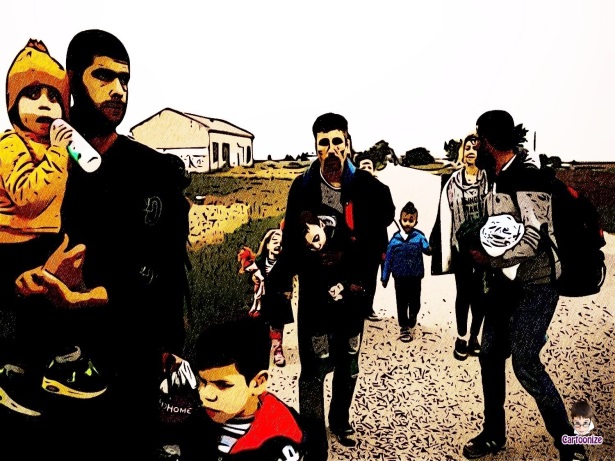 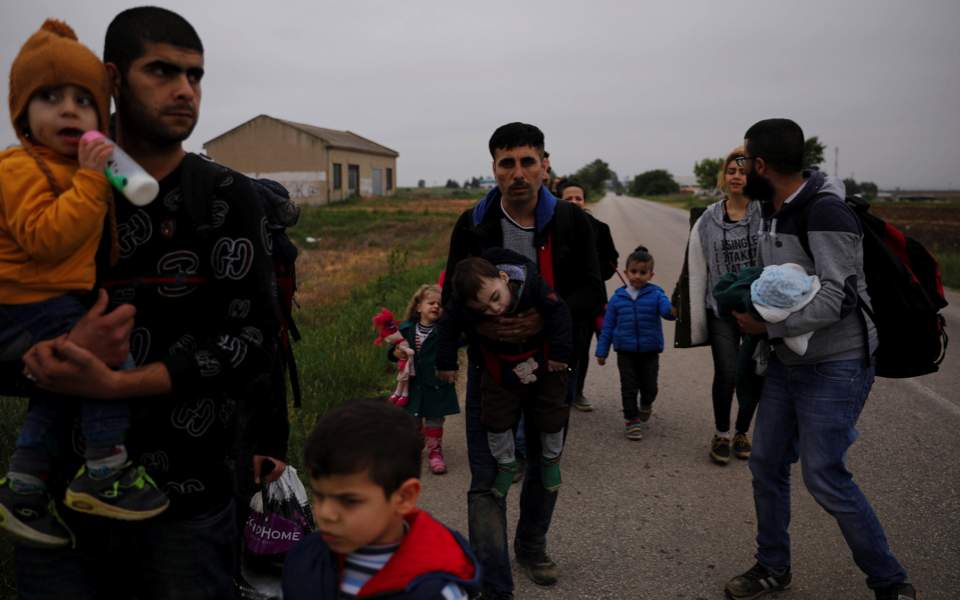 CONSISTENT NARRATIVE
CREATE A STORYLINE THAT HAS A SENSE OF PLOT AND PACING SO AS TO KEEP THE READERS ENGAGED.
FOR EXAMPLE, ODY WANDERS FROM PLACE TO PLACE IN GREECE UNTIL HE FINDS A SHIP THAT WILL TAKE HIM TO ITALY. WILL HE MAKE IT TO SWEDEN?
GIVE THE STORY EMOTION AND PASSION
ODY IS PASSIONATE ABOUT CONTINUING HIS JOURNEY TO SWEDEN LIKE THE LEGENDARY ODYSSEUS. 
THERE ARE EMOTIONAL MOMENTS IN THE STORY. FOR EXAMPLE, WHEN SOME OLD GREEK WOMEN OFFER HIM AND THE OTHER REFUGEES FOOD AND CLOTHES OR WHEN HE HAS HIS FINGERPRINTS TAKEN, WHICH MAKES HIM FEEL LIKE A WANTED CRIMINAL.
ALLOW YOUR CHARACTERS TO HAVE FLAWS/ THERE IS ALWAYS A VILLAIN IN A STORY
NOT ALL PEOPLE ARE KIND.TRY TO EXPLORE THE RELATIONSHIP BETWEEN GOOD AND EVIL.
ODY MEETS VOLUNTEERS AND ORDINARY PEOPLE WHO WANT TO HELP HIM BUT HE ALSO MEETS PEOPLE WHO ONLY WANT HIS MONEY, FOR EXAMPLE A SMUGGLER.
GIVE YOUR CHARACTER A CLEAR GOAL/ PURPOSE
ODY’S LONG-TERM GOAL IS TO GET TO SWEDEN
ODY ALSO HAS SHORT-TERM GOALS
FOR EXAMPLE, HE INVENTS WAYS TO ESCAPE FROM THE REFUGEE CENTER AND TRAVEL TO PIRAEUS SO THAT HE CAN BOARD THE SHIP THAT WILL TAKE HIM TO ITALY.
HAVE THE ODYSSEY IN MIND!
REMEMBER THAT THE CHARACTER OF ODY IS BASED ON ODYSSEUS, THE LEGENDARY HERO OF THE ODYSSEY
THE PLOT MUST BRING OUT QUALITIES SUCH AS RESOURCEFULNESS (THE ABILITY TO FIND QUICK AND CLEVER WAYS TO OVERCOME DIFFICULTIES), CLEVERNESS, BRAVERY AND PERSEVERANCE ( THE WILL TO CONTINUE HIS JOURNEY DESPITE THE OBSTACLES)
REMEMBER THAT EACH PARTNER SCHOOL/ COUNTRY MUST BRING OUT CERTAIN EUROPEAN VALUES
THE VALUES FROM ODY’S STAY IN GREECE ARE :
HOSPITALITY ( SINCE HOMER’S TIME THE GREEKS BELIEVED THE GODS WANTED THEM TO SHOW HOSPITALITY TO ANYONE WHO SHOWED UP AT THEIR HOMES)
EMPATHY- ALTRUISM (IF SOMEONE FEELS EMPATHY TOWARDS ANOTHER PERSON, THEY WILL HELP THEM, REGARDLESS OF WHAT THEY CAN GAIN FROM IT )
TOLERANCE VERSUS XENOPHOBIA (TOLERANCE IS RESPECT, ACCEPTANCE AND APPRECIATION OF THE RICH DIVERSITY OF OUR WORLD'S CULTURES, OUR FORMS OF EXPRESSION AND WAYS OF BEING HUMAN)
USE EXPRESSIONS OR QUOTES FROM THE ODYSSEY
WE USED HOMERIC EXPRESSIONS OR QUOTES TO MAKE THE CHARACTER OF ODY SEEM DESTINED TO LIVE LIKE A MODERN ODYSSEUS
EXAMPLES
“Going back to Syria is not an option! We're between Scylla and Charybdis but I'll take the risk.”
“Tell me, muse! Make me think of something!” 
“Close your ears to the music! It’s the siren's song! Forget this place- it's a ghost town...”
INSERT HYPERLINKS WHILE WRITING THE COMIC
THE HYPERLINKS CAN BE RELATED TO ENGLISH- GEOGRAPHY- ICT- CITIZENSHIP- CULTURAL HISTORY
WE HAVE INSERTED THE FOLLOWING HYPERLINKS:
a glossary explaining more advanced English vocabulary used in the script ( uploaded on Livebinders, prepared by Spain)
http://www.e-evros.gr/en/pages/1122/welcome-to-evros (information about Evros, the northernmost part of Greece that borders Turkey and Bulgaria)
https://www.youtube.com/watch?v=Dlnc03iqjSg ( video of animated map of Odysseus’ journey presented in an amusing way)
http://www.talesbeyondbelief.com/myth-stories/odysseus-and-the-odyssey.htm 
( the myth of Odysseus presented in a simple way- appropriate for students)
https://widerimage.reuters.com/story/refugees-brave-river-crossing-to-greece
( Reuters report on refugees crossing the river Evros to Greece- just like Ody)
https://www.firstreception.gov.gr/content.php?lang=en&id=14&pid=9
( website with information about the reception and identification center (R.I.C.) at Fylakio, Evros –guidelines for refugees arriving there)
http://metadrasi.org/en/become-a-volunteer/ ( website of Metadrasi volunteer organisation in Greece- instructions on how to become a volunteer)
https://www.refugee.info/greece/ ( website explaining to refugees what to do when in Greece)
https://www.youtube.com/watch?v=Hb_Hdjy4CVw ( video of Greek grandmother, herself a descendant of refugees from Turkey, helping refugees)
https://classroom.synonym.com/hospitality-ancient-greek-culture-23751.html ( website explaining hospitality in ancient Greek culture)
https://en.wikipedia.org/wiki/Nausicaa ( wikipedia entry on Nausicaa, character from the Odyssey, mentioned by Ody)
https://www.greeklegendsandmyths.com/calliope.html ( website about the Muses in Greek mythology- Ody invokes the Muse to help him find a way to escape, just like Homer asking the Muse to inspire him to write the Odyssey)
https://greekgodsandgoddesses.net/myths/the-sirens/ ( website about the Sirens and their song, which Ody hears when he dreams about being at home in Syria)
http://volosinfo.gr/en/ ( website about Volos)
http://www.greekexperience.gr/portfolio-item/the-argo-ship/ ( website about the reconstruction of the legendary ship Argo in Volos and Jason’s expedition to get the Golden Fleece)
http://mam.avarchive.gr/portal/digitalview.jsp?get_ac_id=3421&thid=9700 ( 1977 newsreel about the new boat line from Volos to Syria)
https://www.planetware.com/athens/acropolis-gr-ath-acrop.htm ( guide to visiting the Acropolis and the Parthenon)
http://www.destinationpiraeus.com/index.php ( website about Piraeus, the place from which Ody leaves for Italy)
HAVING AN ENGAGING PRESENTATION USING PIXTON
TIME TO CREATE WITH PIXTON!
BRING THE SCRIPT YOU HAVE WRITTEN TO LIFE USING PIXTON
TRY TO MAKE THE READERS IDENTIFY WITH THE CHARACTER OF ODY
TRY TO MAKE USE OF ALL BUTTONS OFFERED BY PIXTON AND DISCOVER THE FUN OF CREATING A WEB COMIC
HERE’S A BRIEF PRESENTATION OF HOW YOU CAN CREATE THE COMIC
https://www.pixton.com/gr/schools/my-comics/posted
STEPS
CHOOSE LAYOUT: GRAPHIC NOVEL IS BETTER ( MORE FREEDOM WITH THE SIZE OF PANELS)
CHOOSE BACKGROUND ( FROM PIXTON/ CREATIVE COMMONS/ YOUR OWN USING CARTOONISE.NET)
CHOOSE CHARACTER
EDIT THE CHARACTER( OUTFIT/ EXPRESSION/ POSITION)
YOU CAN ADD A PROP TO YOUR SCENE( FROM PIXTON/ YOUR OWN IMAGE)
INTRODUCE SPEECH BUBBLE (CHOOSE FONT/ YOU CAN INSERT A HYPERLINK/ AUDIO FILE/ RECORD YOUR OWN VOICE)
FOR THE PRESENTATION WE USED TTS TECHNOLOGY TO RECORD THE DIALOGUES
(Text-to-speech (TTS) is a type of assistive technology that reads digital text aloud. It’s sometimes called “read aloud” technology.With a click of a button or the touch of a finger, TTS can take words on a computer or other digital device and convert them into audio. TTS is very helpful for kids who struggle with reading. But it can also help kids with writing and editing, and even focusing.)
We used https://www.lumenvox.com/products/tts/#
It is free and there’s a variety of voices to choose from.
We chose Ben( British accent) for the narrative parts and Chris ( American accent) for the character of Ody.( the only drawback is that the voices cannot convey human emotion)